April 29, 2015
Calvary Chapel of El Paso
Daniel 9:1-
Daniel 9:1
In the first year of Darius the son of Ahasuerus, of the seed of the Medes, which was made king over the realm of the Chaldeans;
Daniel 9:2a
In the first year of his reign I Daniel understood by books the number of the years, whereof the word of the LORD came to Jeremiah the prophet,
Daniel 9:2b
that he would accomplish seventy years in the desolations of Jerusalem.
Daniel 9:3
And I set my face unto the Lord God, to seek by prayer and supplications, with fasting, and sackcloth, and ashes:
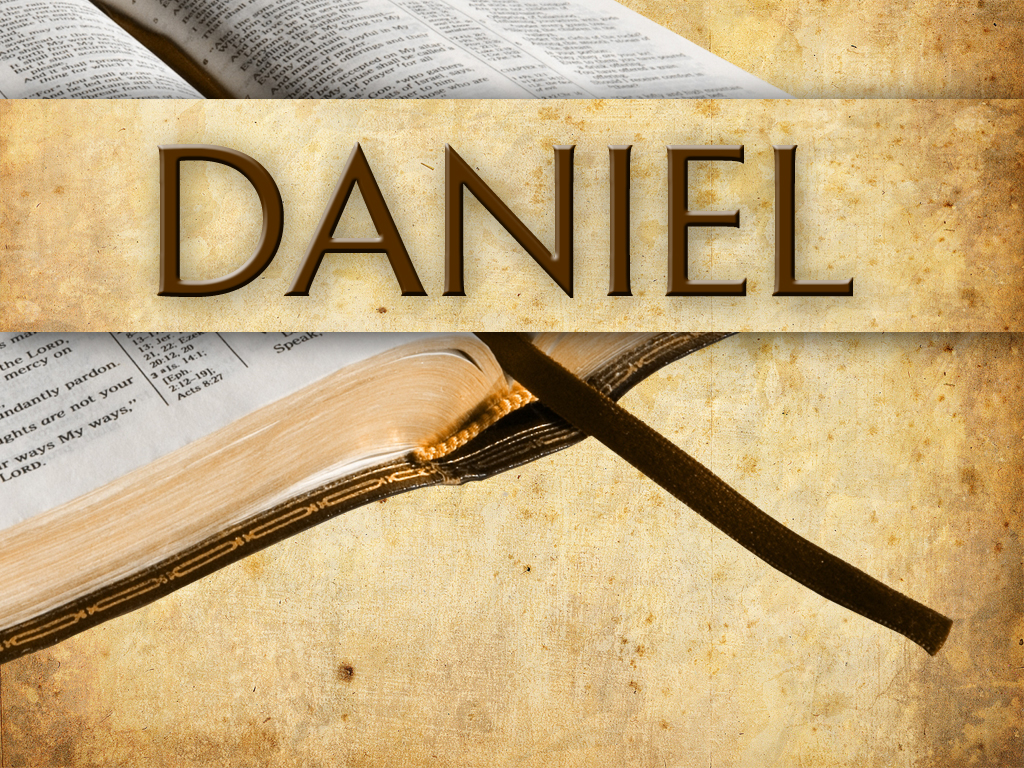 1 John 5:14
And this is the confidence that we have in him, that, if we ask any thing according to his will, he heareth us:
1 John 5:15
And if we know that he hear us, whatsoever we ask, we know that we have the petitions that we desired of him.
John 16:24
Hitherto have ye asked nothing in my name: ask, and ye shall receive, that your joy may be full.
2 Peter 1:21
For the prophecy came not in old time by the will of man: but holy men of God spake as they were moved by the Holy Ghost.
1 Peter 1:10
Of which salvation the prophets have enquired and searched diligently, who prophesied of the grace that should come unto you:
1 Peter 1:11
Searching what, or what manner of time the Spirit of Christ which was in them did signify, when it testified beforehand the sufferings of Christ, and the glory that should follow.
1 Peter 1:12a
Unto whom it was revealed, that not unto themselves, but unto us they did minister the things,
1 Peter 1:12b
which are now reported unto you by them that have preached the gospel unto you with the Holy Ghost sent down from heaven; which things the angels desire to look into.
Daniel 9:1
In the first year of Darius the son of Ahasuerus, of the seed of the Medes, which was made king over the realm of the Chaldeans;
Daniel 9:2a
In the first year of his reign I Daniel understood by books the number of the years, whereof the word of the LORD came to Jeremiah the prophet,
Daniel 9:2b
that he would accomplish seventy years in the desolations of Jerusalem.
Daniel 9:3
And I set my face unto the Lord God, to seek by prayer and supplications, with fasting, and sackcloth, and ashes:
Daniel Prompted to Pray
Jeremiah 25:11
And this whole land shall be a desolation, and an astonishment; and these nations shall serve the king of Babylon seventy years.
Jeremiah 25:12a
And it shall come to pass, when seventy years are accomplished, that I will punish the king of Babylon, and that nation, saith the LORD,
Jeremiah 25:12b
for their iniquity, and the land of the Chaldeans, and will make it perpetual desolations.
Jeremiah 25:13
And I will bring upon that land all my words which I have pronounced against it, even all that is written in this book, which Jeremiah hath prophesied against all the nations.
Jeremiah 29:10
For thus saith the LORD, That after seventy years be accomplished at Babylon I will visit you, and perform my good word toward you, in causing you to return to this place.
2 Chronicles 36:19
And they burnt the house of God, and brake down the wall of Jerusalem, and burnt all the palaces thereof with fire, and destroyed all the goodly vessels thereof.
2 Chronicles 36:20
And them that had escaped from the sword carried he away to Babylon; where they were servants to him and his sons until the reign of the kingdom of Persia:
2 Chronicles 36:21
To fulfil the word of the LORD by the mouth of Jeremiah, until the land had enjoyed her sabbaths: for as long as she lay desolate she kept sabbath, to fulfil threescore and ten years.
Daniel’s Preparation of Prayer
Daniel 9:3
And I set my face unto the Lord God, to seek by prayer and supplications, with fasting, and sackcloth, and ashes:
Daniel’s Preface to His Prayer
Daniel 9:4
And I prayed unto the LORD my God, and made my confession, and said, O Lord, the great and dreadful God, keeping the covenant and mercy to them that love him, and to them that keep his commandments;
Daniel’s Penitent Prayer
Daniel 9:5
We have sinned, and have committed iniquity, and have done wickedly, and have rebelled, even by departing from thy precepts and from thy judgments:
Daniel 9:6
Neither have we hearkened unto thy servants the prophets, which spake in thy name to our kings, our princes, and our fathers, and to all the people of the land.
Daniel 9:7a
O Lord, righteousness belongeth unto thee, but unto us confusion of faces, as at this day; to the men of Judah, and to the inhabitants of Jerusalem, and unto all Israel,
Daniel 9:7b
that are near, and that are far off, through all the countries whither thou hast driven them, because of their trespass that they have trespassed against thee.
Daniel 9:8
O Lord, to us belongeth confusion of face, to our kings, to our princes, and to our fathers, because we have sinned against thee.
Daniel 9:9
To the Lord our God belong mercies and forgivenesses, though we have rebelled against him;
Daniel 9:10
Neither have we obeyed the voice of the LORD our God, to walk in his laws, which he set before us by his servants the prophets.
Exodus 24:7
And he took the book of the covenant, and read in the audience of the people: and they said, All that the LORD hath said will we do, and be obedient.
Exodus 24:8
And Moses took the blood, and sprinkled it on the people, and said, Behold the blood of the covenant, which the LORD hath made with you concerning all these words.
Jeremiah 31:3
The LORD hath appeared of old unto me, saying, Yea, I have loved thee with an everlasting love: therefore with lovingkindness have I drawn thee.
1 John 1:9
If we confess our sins, he is faithful and just to forgive us our sins, and to cleanse us from all unrighteousness.
Daniel 9:11a
Yea, all Israel have transgressed thy law, even by departing, that they might not obey thy voice;
Daniel 9:11b
therefore the curse is poured upon us, and the oath that is written in the law of Moses the servant of God, because we have sinned against him.
Daniel 9:12a
And he hath confirmed his words, which he spake against us, and against our judges that judged us, by bringing upon us a great evil:
Daniel 9:12b
for under the whole heaven hath not been done as hath been done upon Jerusalem.
Daniel 9:13
As it is written in the law of Moses, all this evil is come upon us: yet made we not our prayer before the LORD our God, that we might turn from our iniquities, and understand thy truth.
Daniel 9:14
Therefore hath the LORD watched upon the evil, and brought it upon us: for the LORD our God is righteous in all his works which he doeth: for we obeyed not his voice.
Daniel 9:15
And now, O Lord our God, that hast brought thy people forth out of the land of Egypt with a mighty hand, and hast gotten thee renown, as at this day; we have sinned, we have done wickedly.
Daniel 9:16a
O Lord, according to all thy righteousness, I beseech thee, let thine anger and thy fury be turned away from thy city Jerusalem, thy holy mountain:
Daniel 9:16b
because for our sins, and for the iniquities of our fathers, Jerusalem and thy people are become a reproach to all that are about us.
Daniel 9:17
Now therefore, O our God, hear the prayer of thy servant, and his supplications, and cause thy face to shine upon thy sanctuary that is desolate, for the Lord's sake.
Daniel 9:18a
O my God, incline thine ear, and hear; open thine eyes, and behold our desolations, and the city which is called by thy name:
Daniel 9:18b
for we do not present our supplications before thee for our righteousnesses, but for thy great mercies.
Daniel 9:19
O Lord, hear; O Lord, forgive; O Lord, hearken and do; defer not, for thine own sake, O my God: for thy city and thy people are called by thy name.
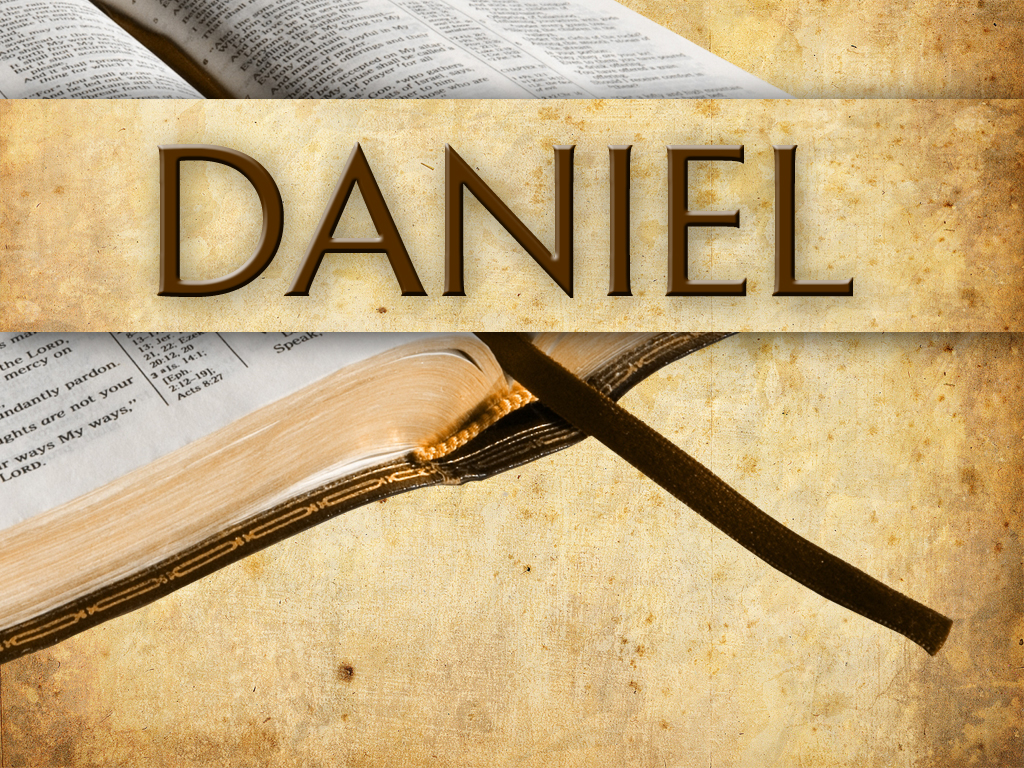